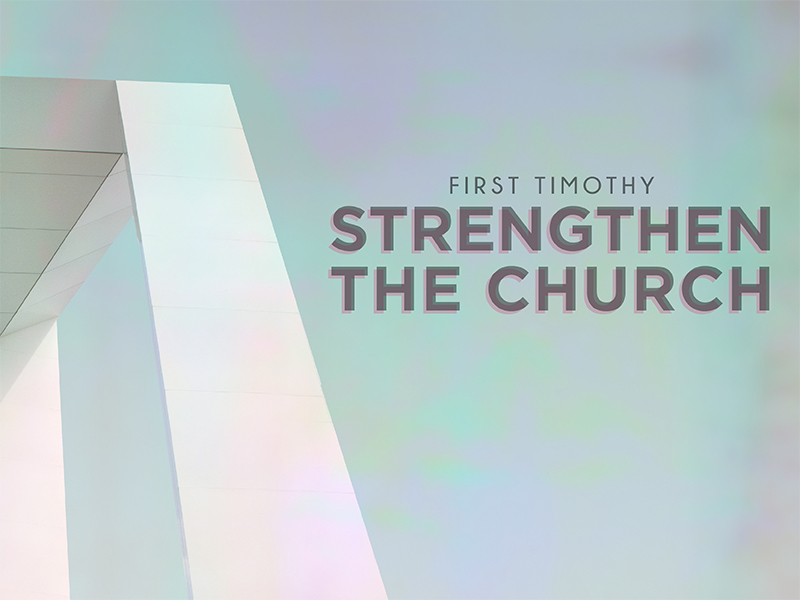 Qualified to Lead
1 Timothy 3:1–7
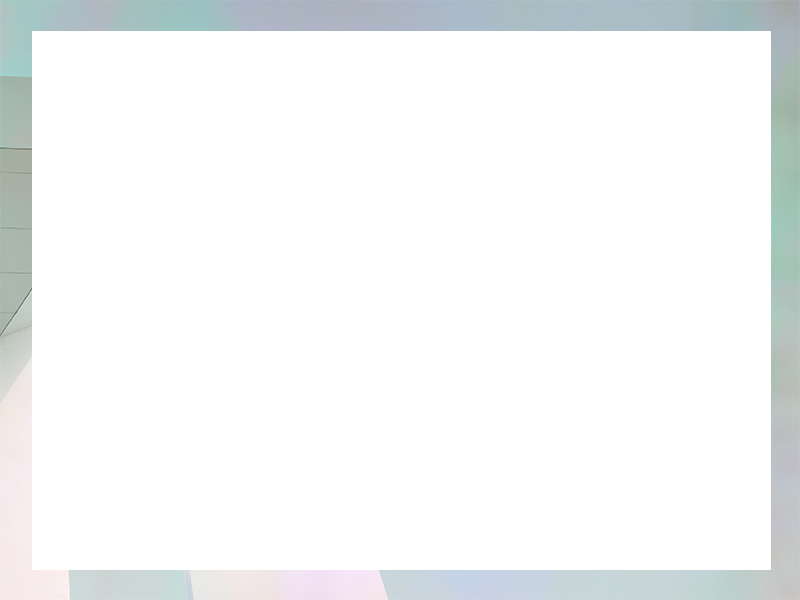 Where are you falling short in your pursuit of godliness?
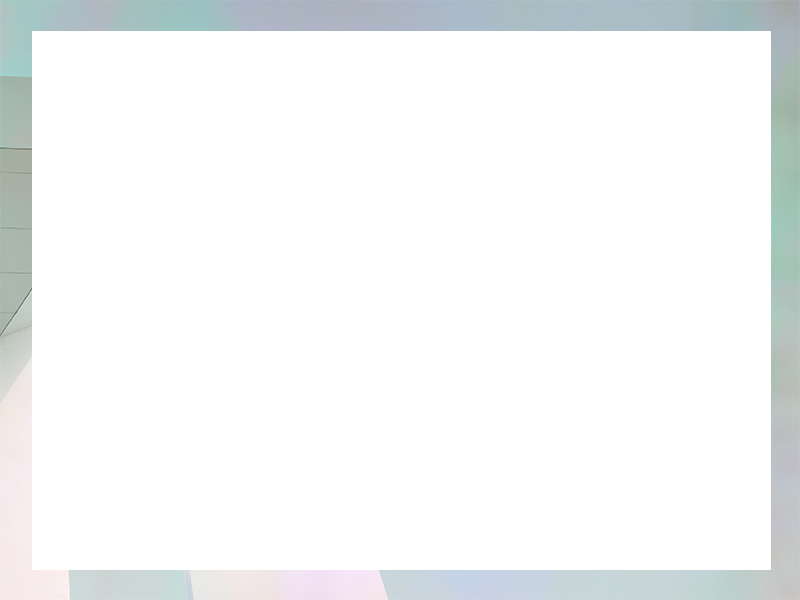 Where are you falling short in your pursuit of godliness?

   Qualified pastors are those who model Christ-like character in their homes, churches, and community as a testimony of the gospel.
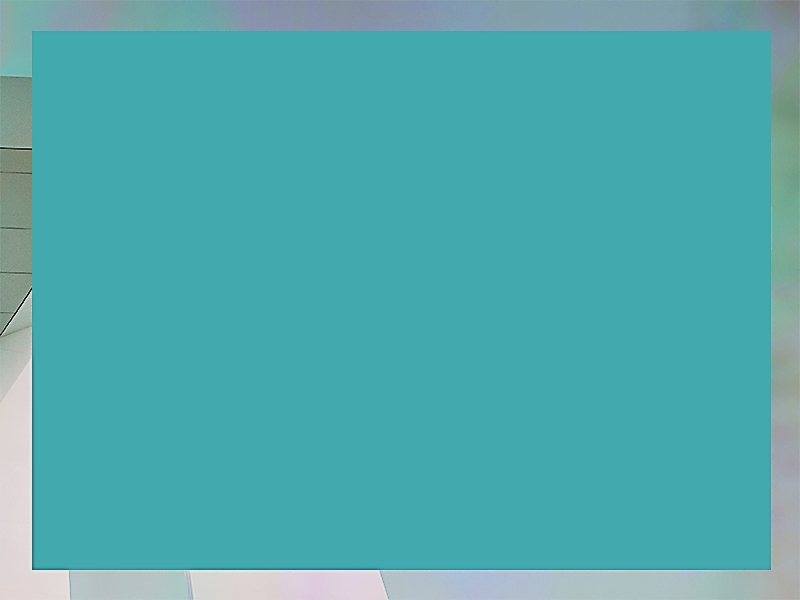 1 Timothy 3
1 It is a trustworthy statement: if any man aspires to the office of overseer, it is a fine work he desires to do.
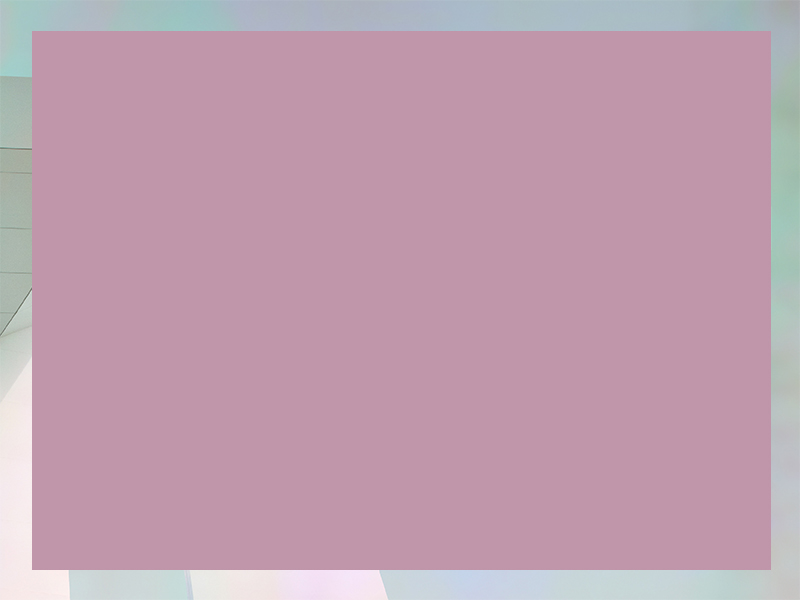 1 Peter 5:1–4
Therefore, I exhort the elders among you . . . shepherd the flock of God among you, exercising oversight not under compulsion, but voluntarily, according to the will of God; and not for sordid gain, but with eagerness; nor yet as lording it over those allotted to your charge, but proving to be examples to the flock. And when the Chief Shepherd appears, you will receive the unfading crown of glory.
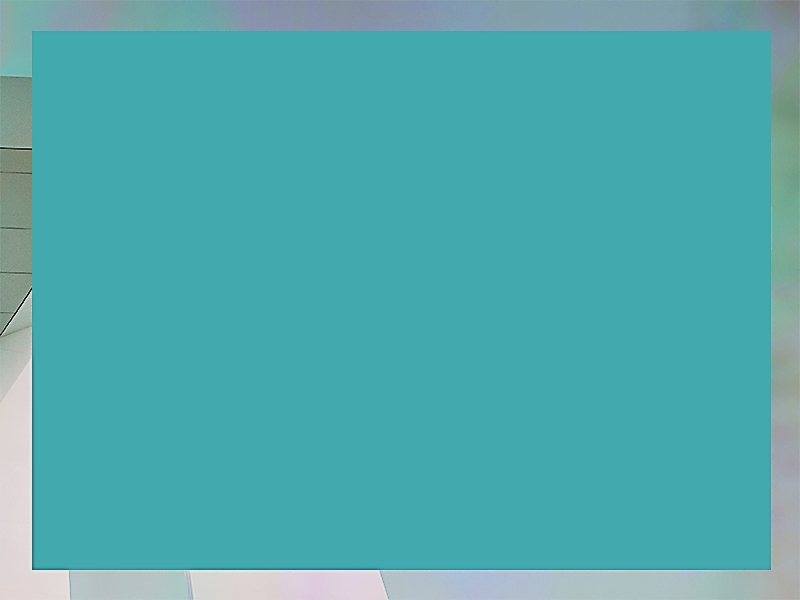 1 Timothy 3
2 An overseer, then, must be above reproach, the husband of one wife, temperate, prudent, respectable, hospitable, able to teach,
3 not addicted to wine or pugnacious, but gentle, peaceable, free from the love of money.
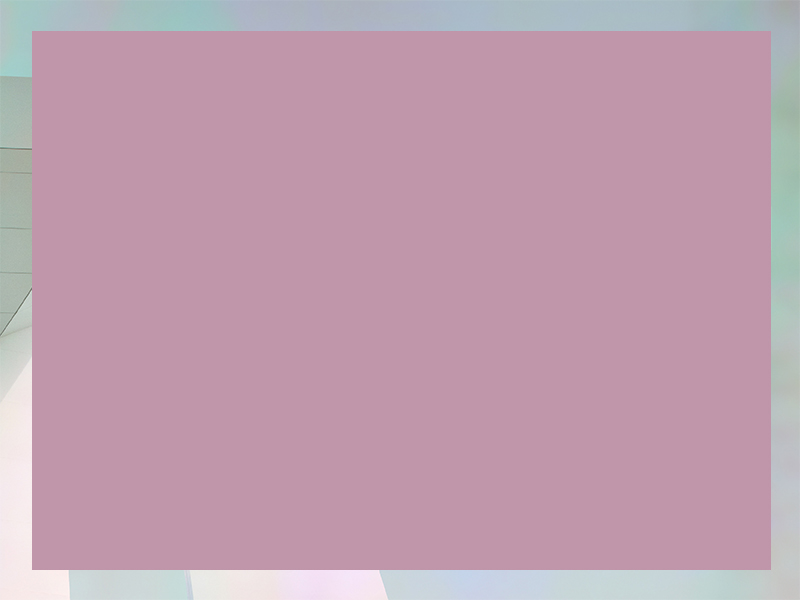 Let not many of you become teachers, my brethren, knowing that as such we will incur a stricter judgment. James 3:1

Obey your leaders and submit to them, for they keep watch over your souls as those who will give an account. Let them do this with joy and not with grief, for this would be unprofitable for you. Hebrews 13:17
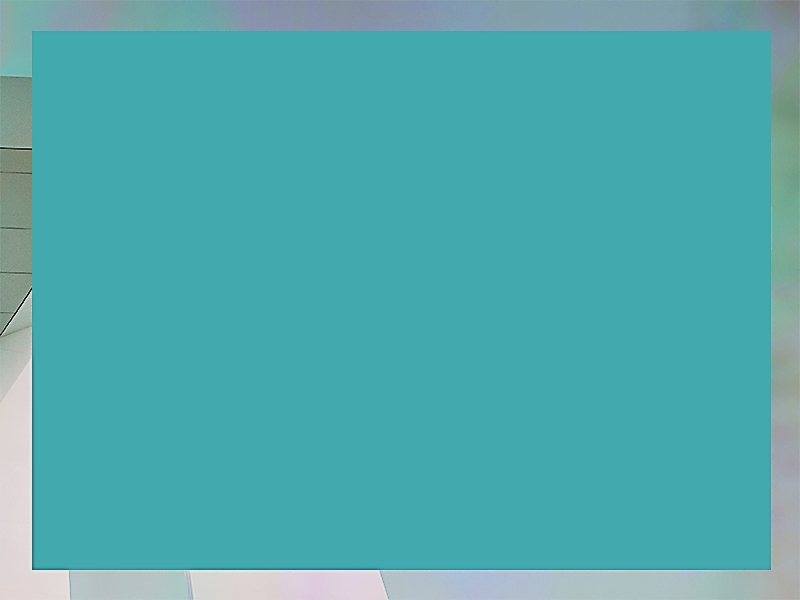 1 Timothy 3
2 An overseer, then, must be above reproach, the husband of one wife, temperate, prudent, respectable, hospitable, able to teach,
3 not addicted to wine or pugnacious, but gentle, peaceable, free from the love of money.
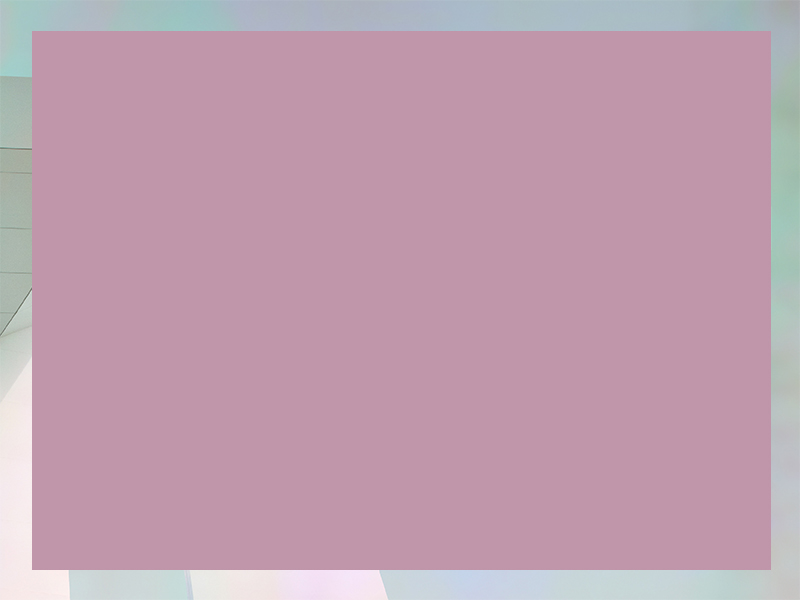 1 Timothy 5:17–18
The elders who rule well are to be considered worthy of double honor, especially those who work hard at preaching and teaching. For the Scripture says, “You shall not muzzle the ox while he is threshing,” and “The laborer is worthy of his wages.”
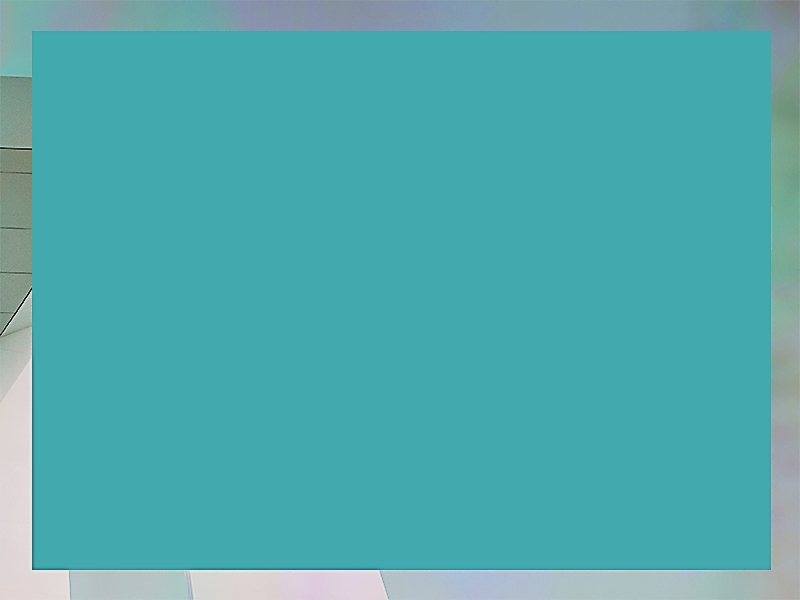 1 Timothy 3
4 He must be one who manages his own household well, keeping his children under control with all dignity [5] (but if a man does not know how to manage his own household, how will he take care of the church of God?),
[6] and not a new convert, so that he will not become conceited and fall into the condemnation incurred by the devil.
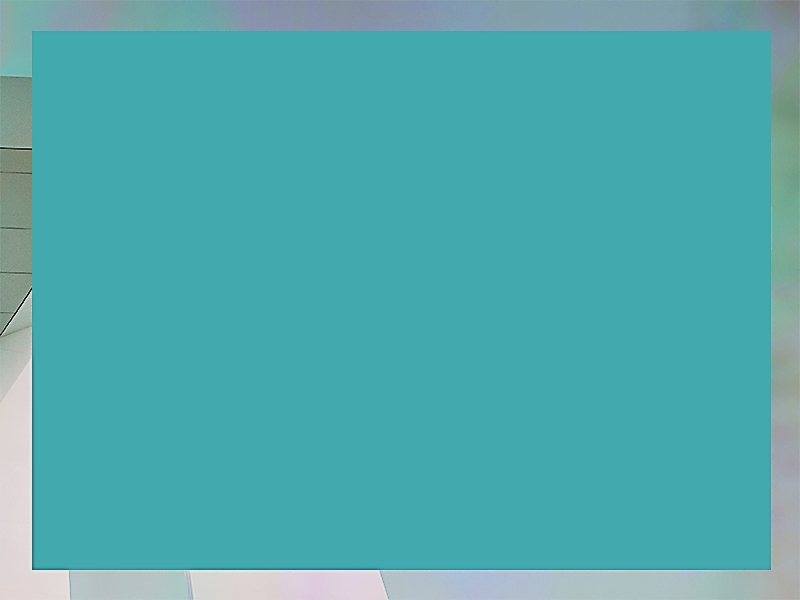 1 Timothy 3
7 And he must have a good reputation with those outside the church, so that he will not fall into reproach and the snare of the devil.
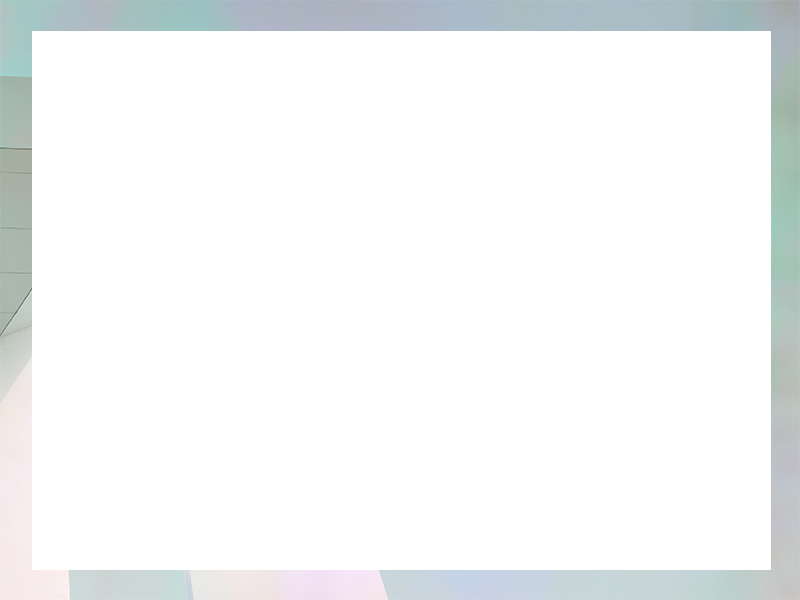 The qualified pastor is characterized by:
1. Godliness: displaying gracious character of Christ
2. Faithfulness: displaying the loyal perseverance of Christ
3. Maturity: displaying the knowledge and wisdom of Christ
4. Testimony: displaying the powerful witness of Christ
5. Humility: displaying the sacrificial love of Christ
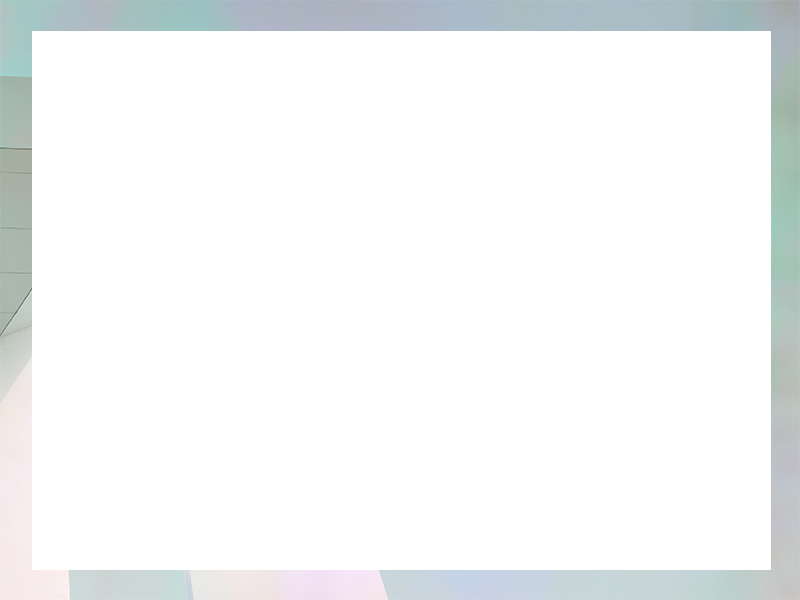 How should the church respond to their pastors?
1. Choose them wisely
     2. Pray for them regularly
     3. Submit to them humbly
     4. Learn from them diligently
     5. Support them faithfully
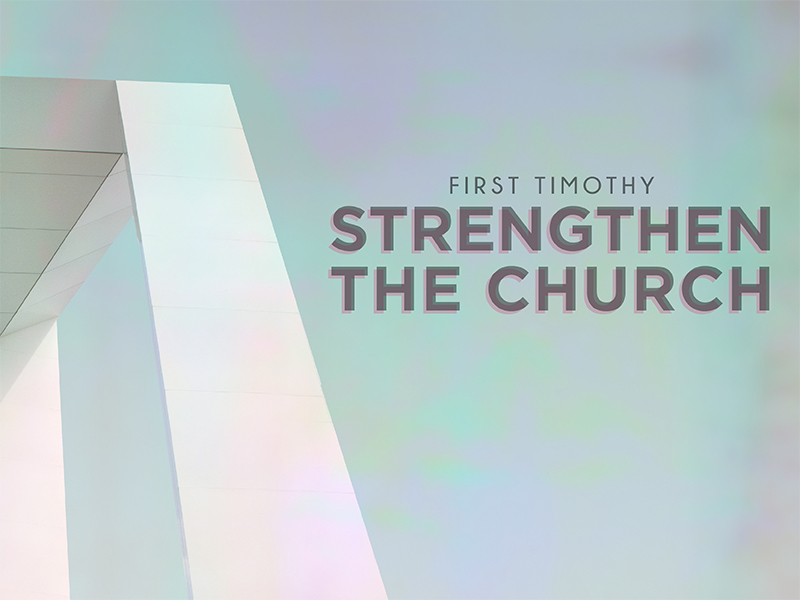 Qualified to Lead
1 Timothy 3:1–7